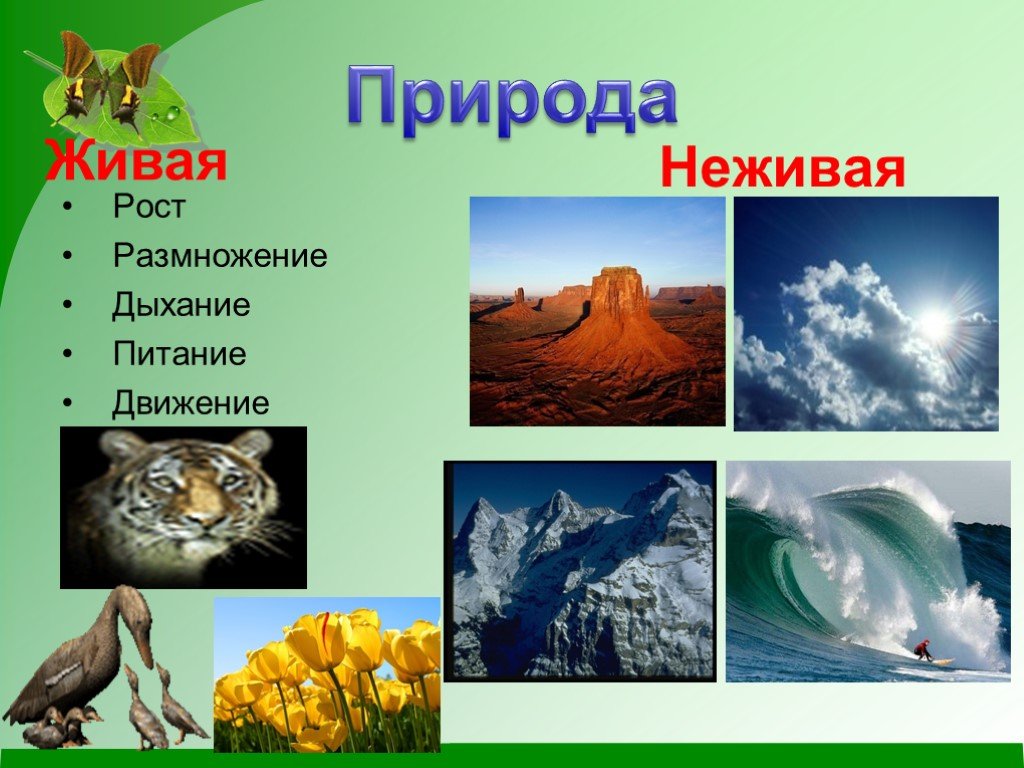 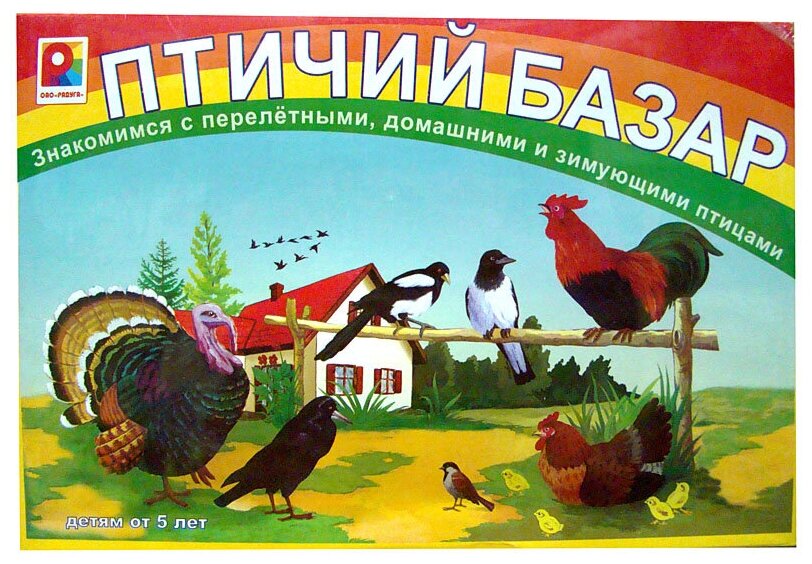 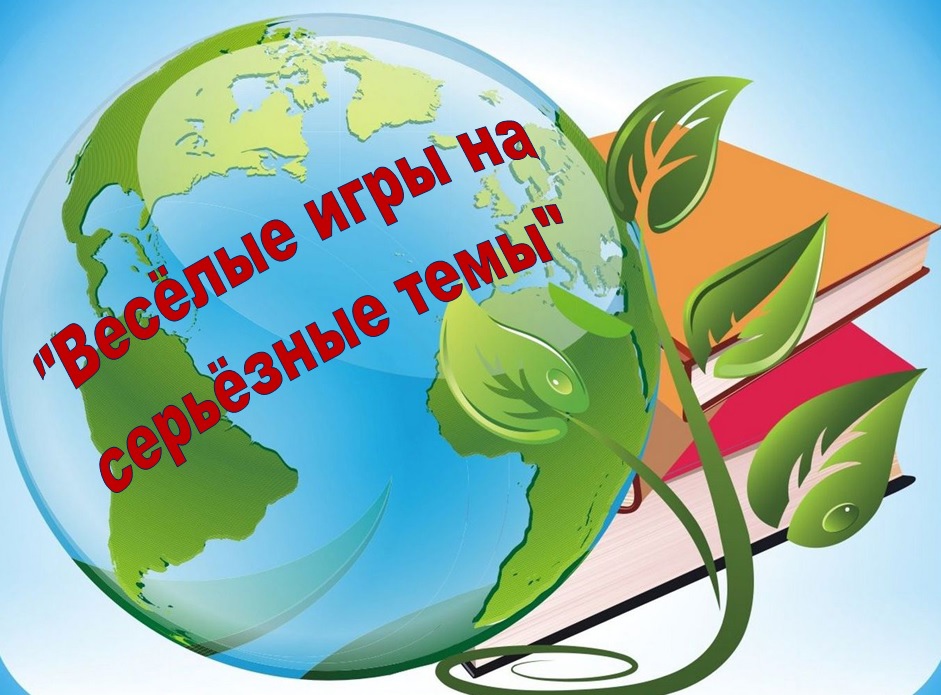 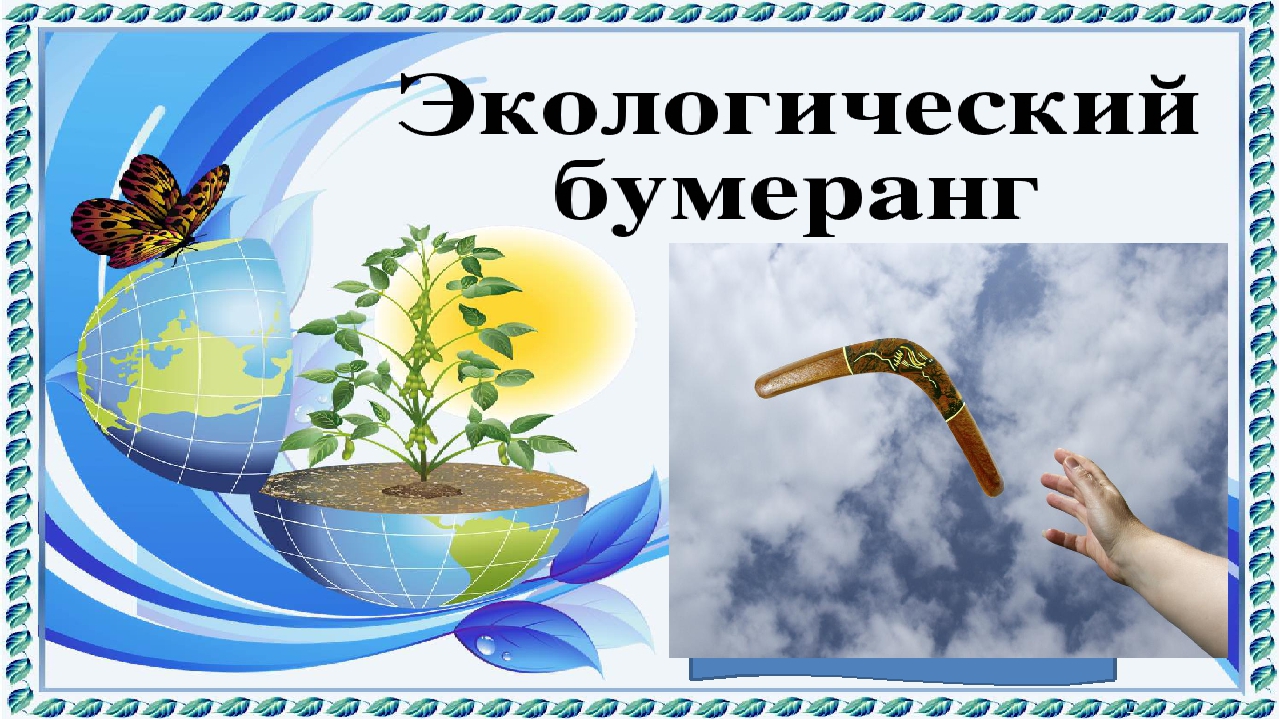 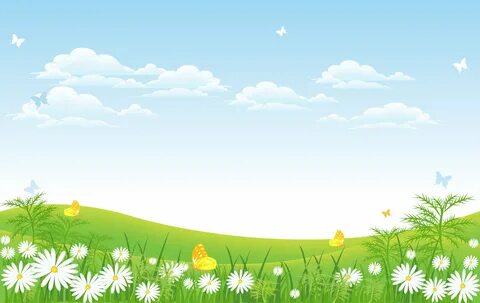 Аварийная ситуация
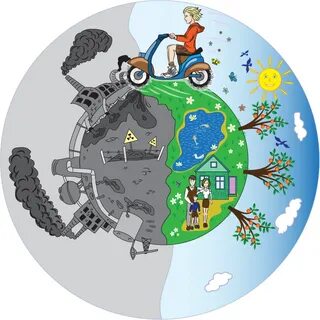 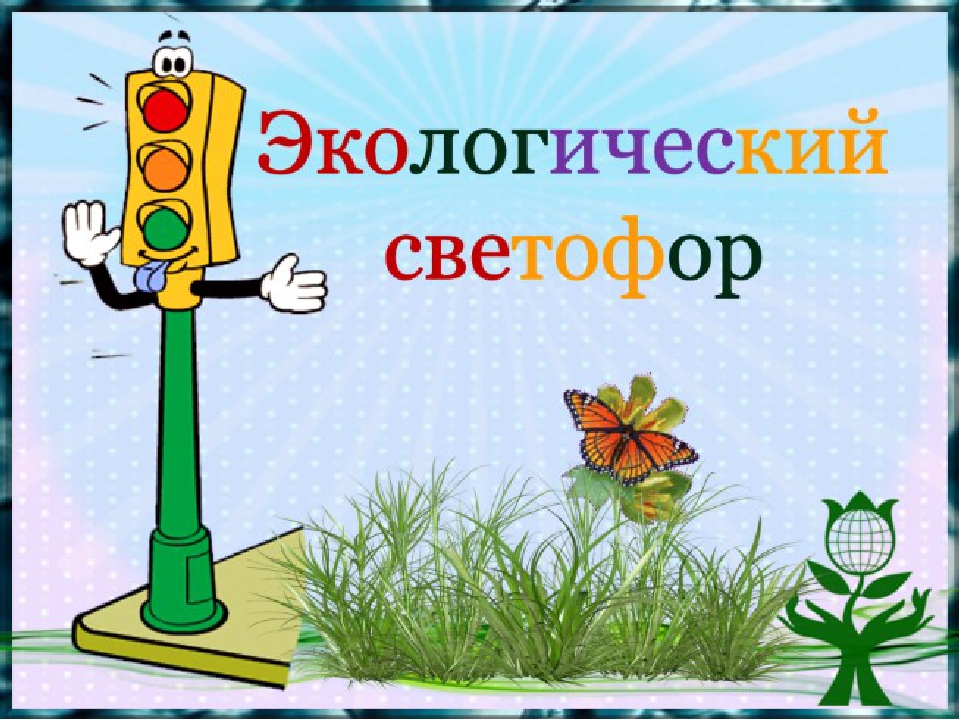 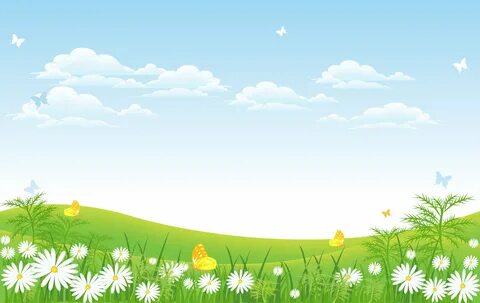 Чёрный цвет – стой! Твои действия  
приносят вред окружающей среде.

Красный цвет – будь осторожен! 
 Постарайся не нанести вреда природе своими действиями!

Синий цвет – ты настоящий друг и  защитник природы!
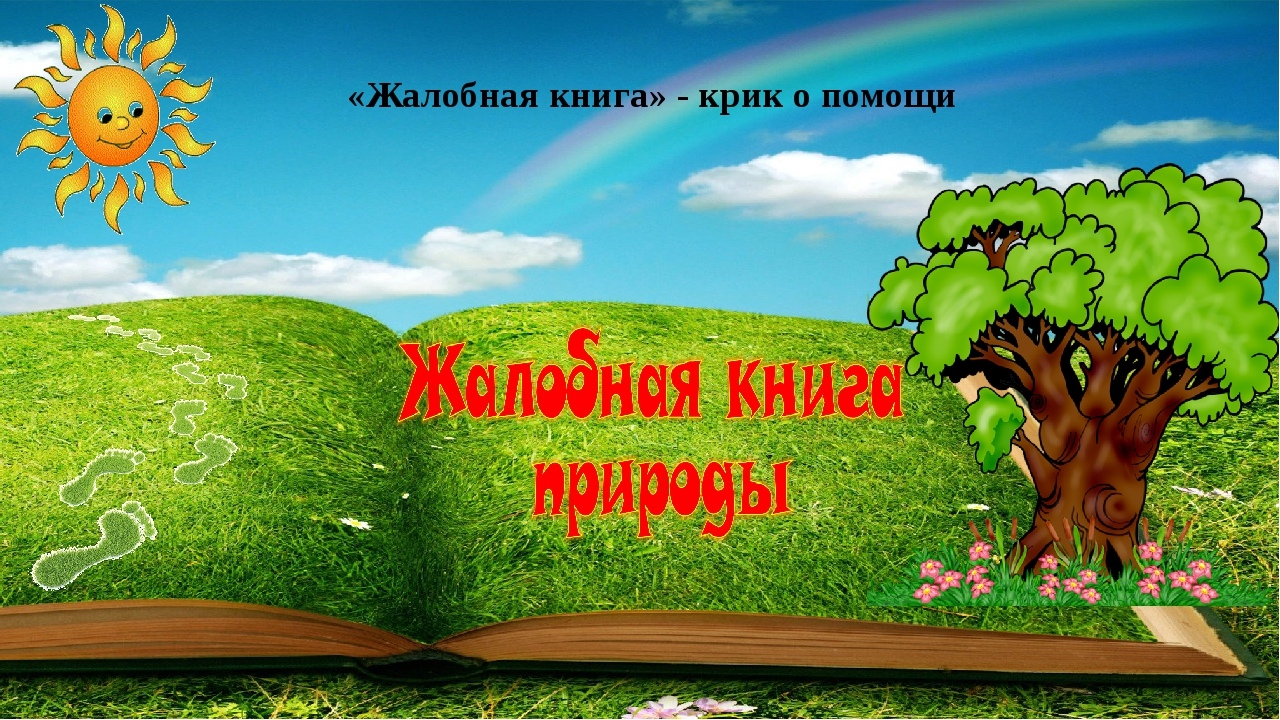 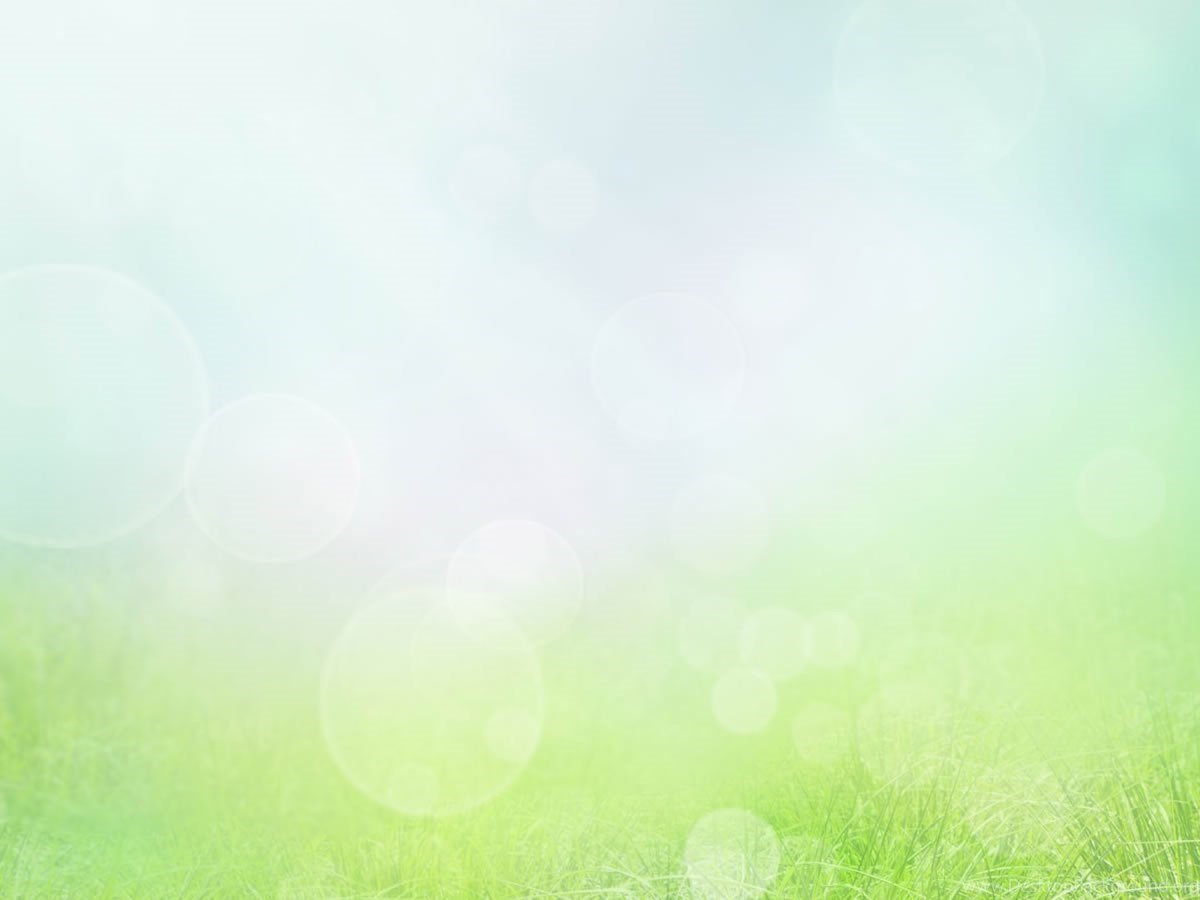 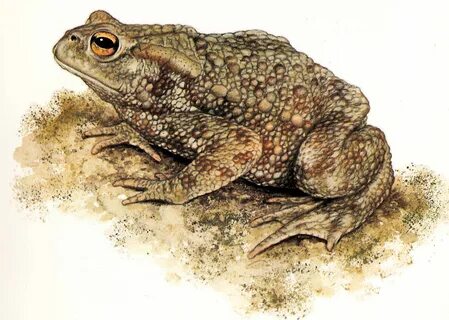 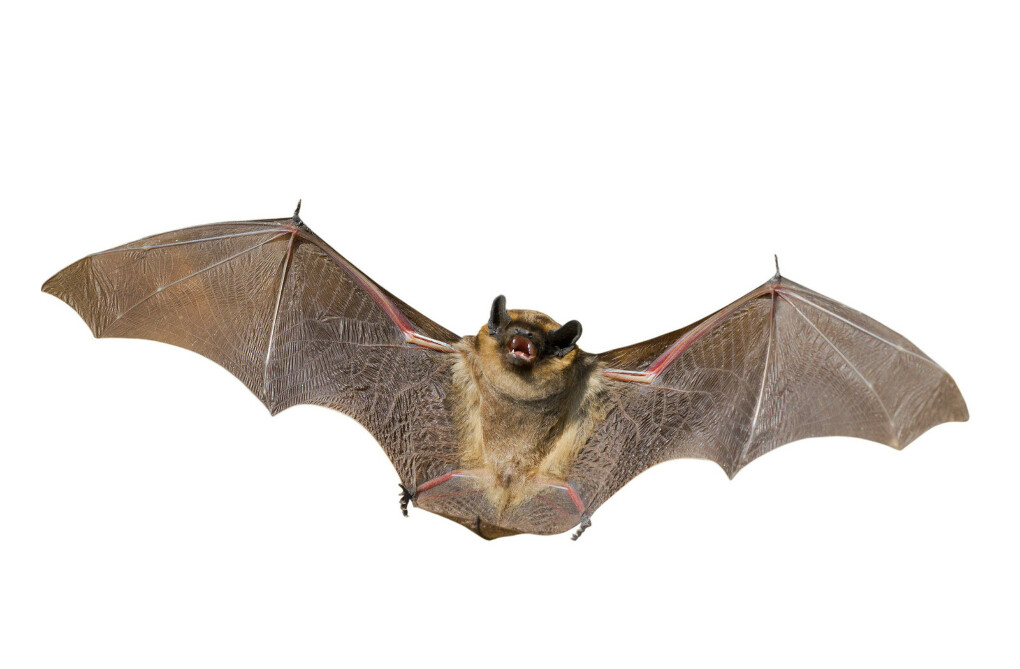 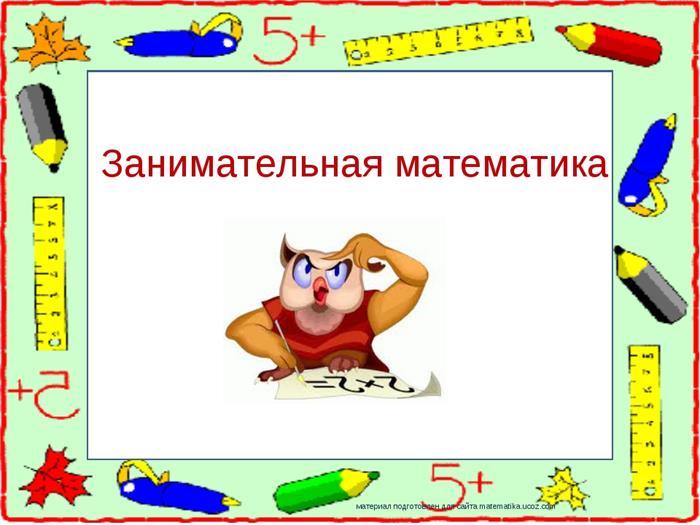 Забавные задачки
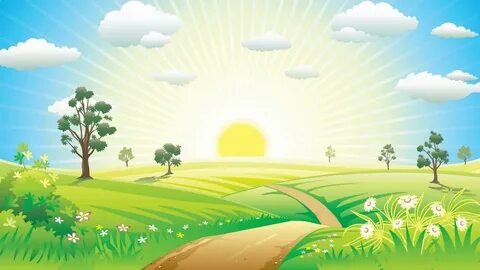 Экомячик
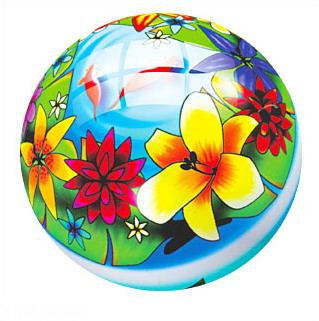 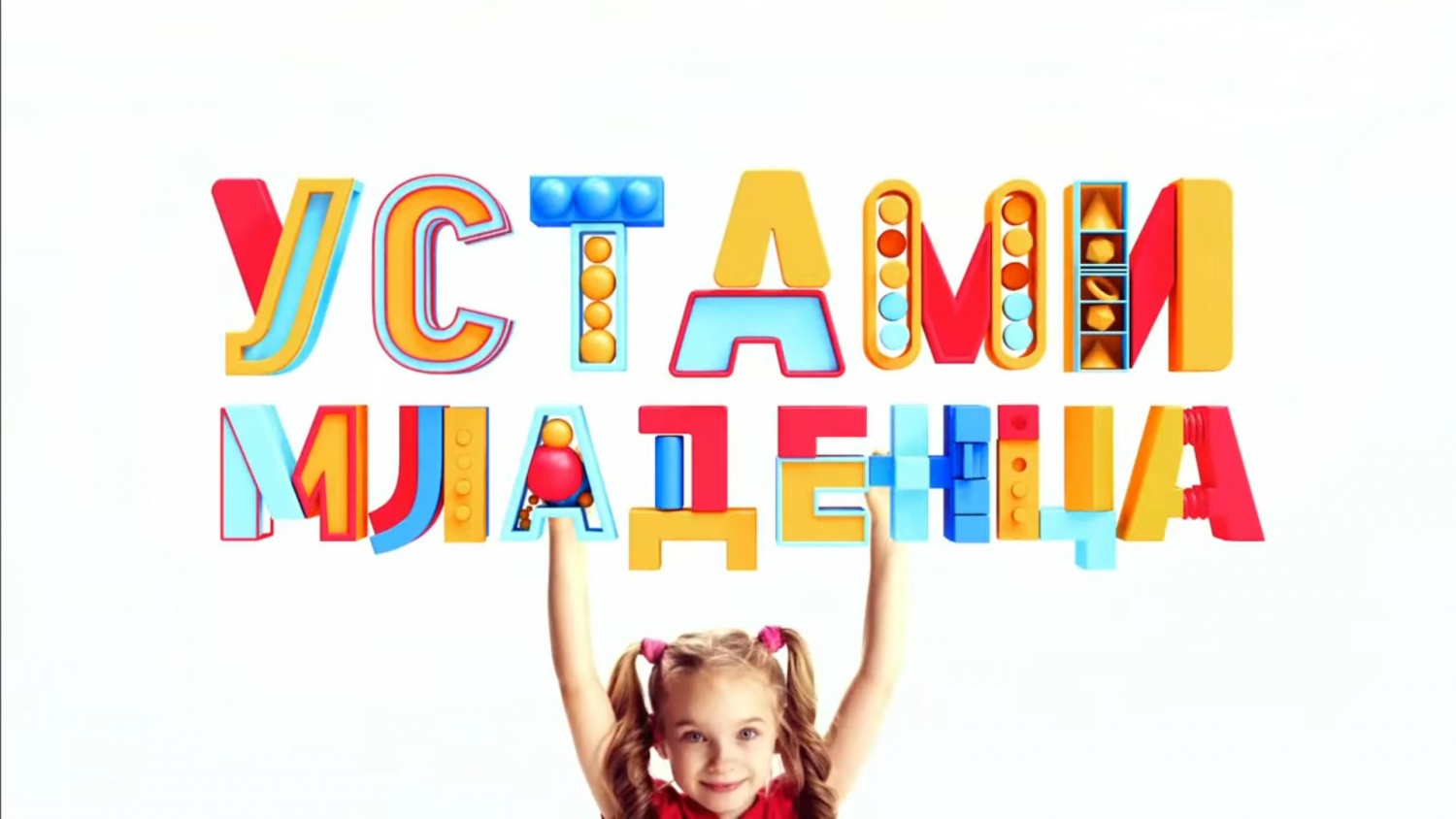 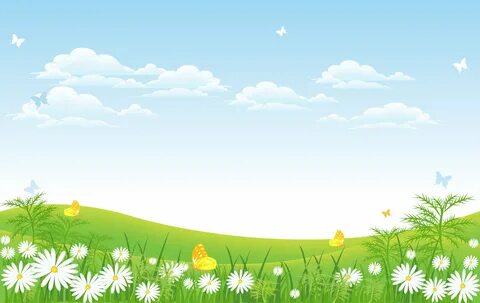 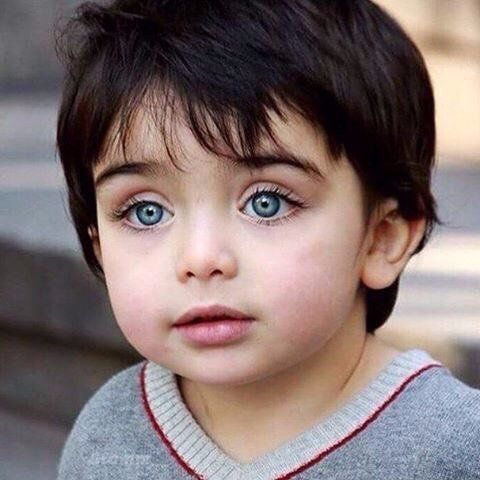 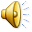 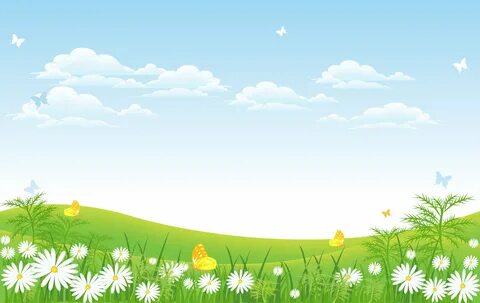 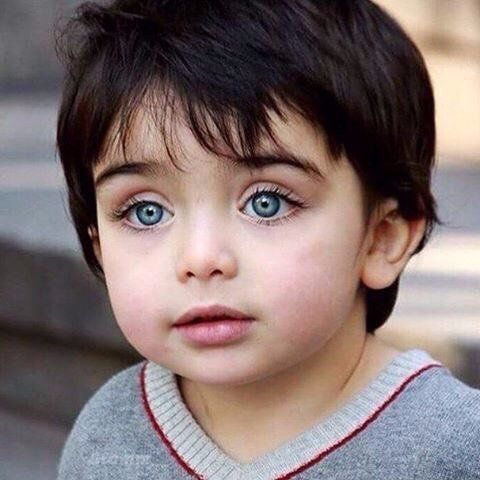 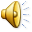 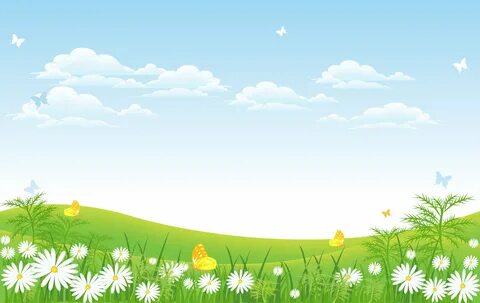 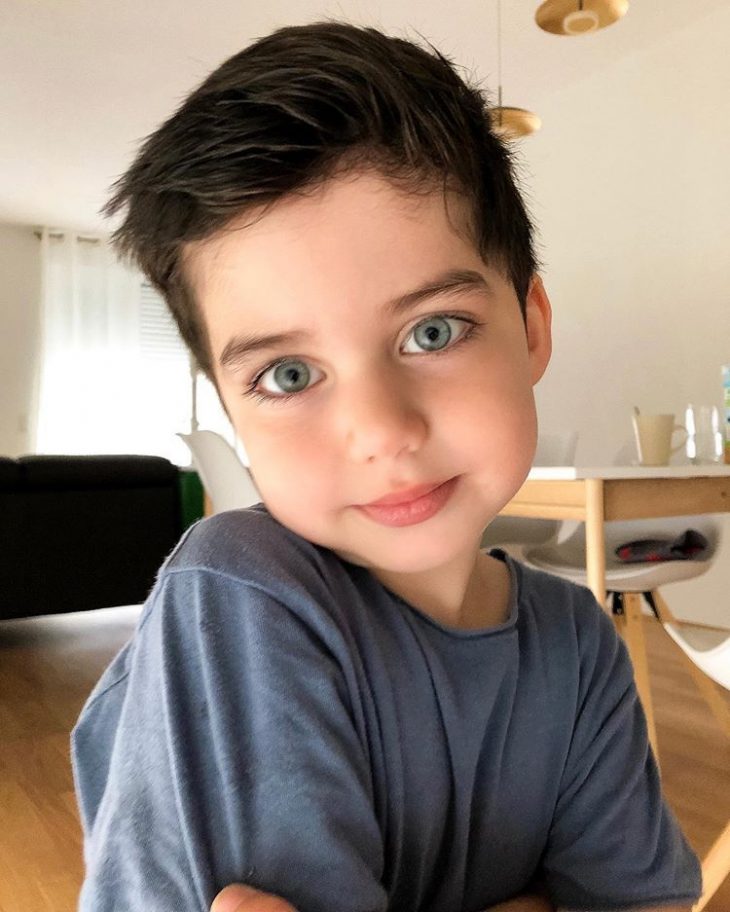 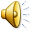 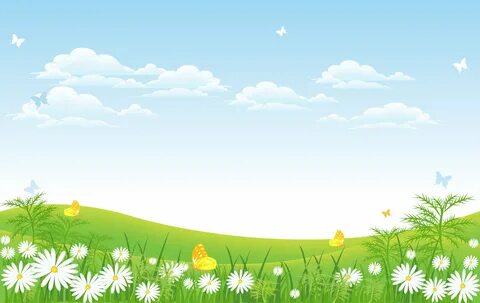 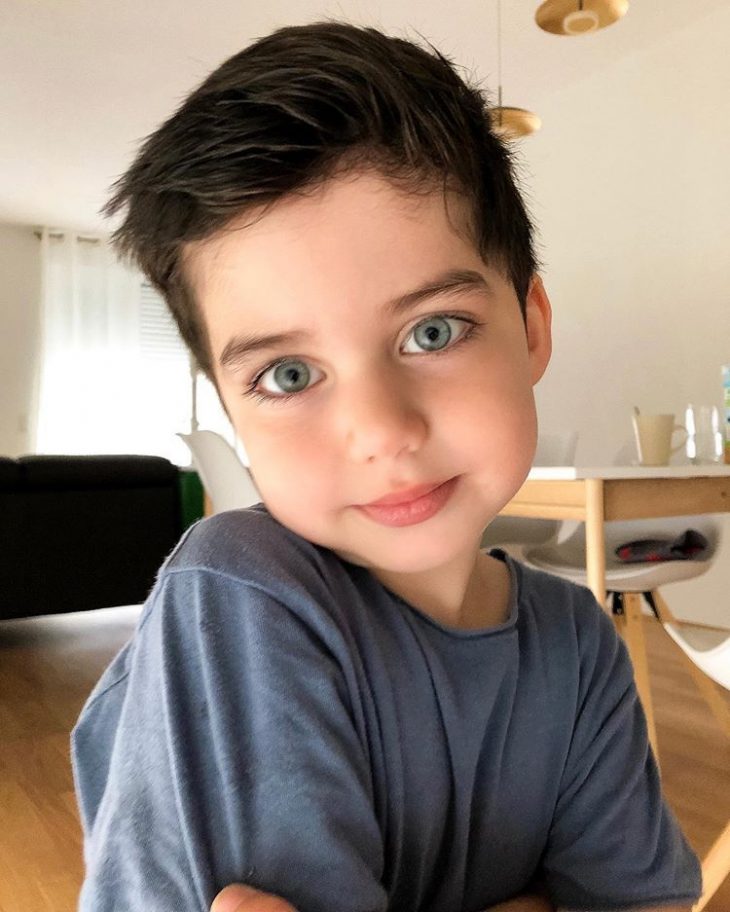 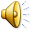 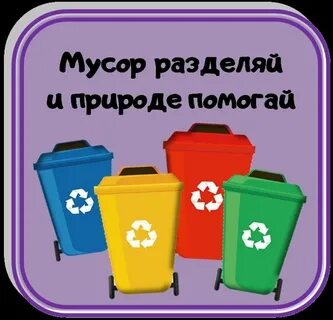 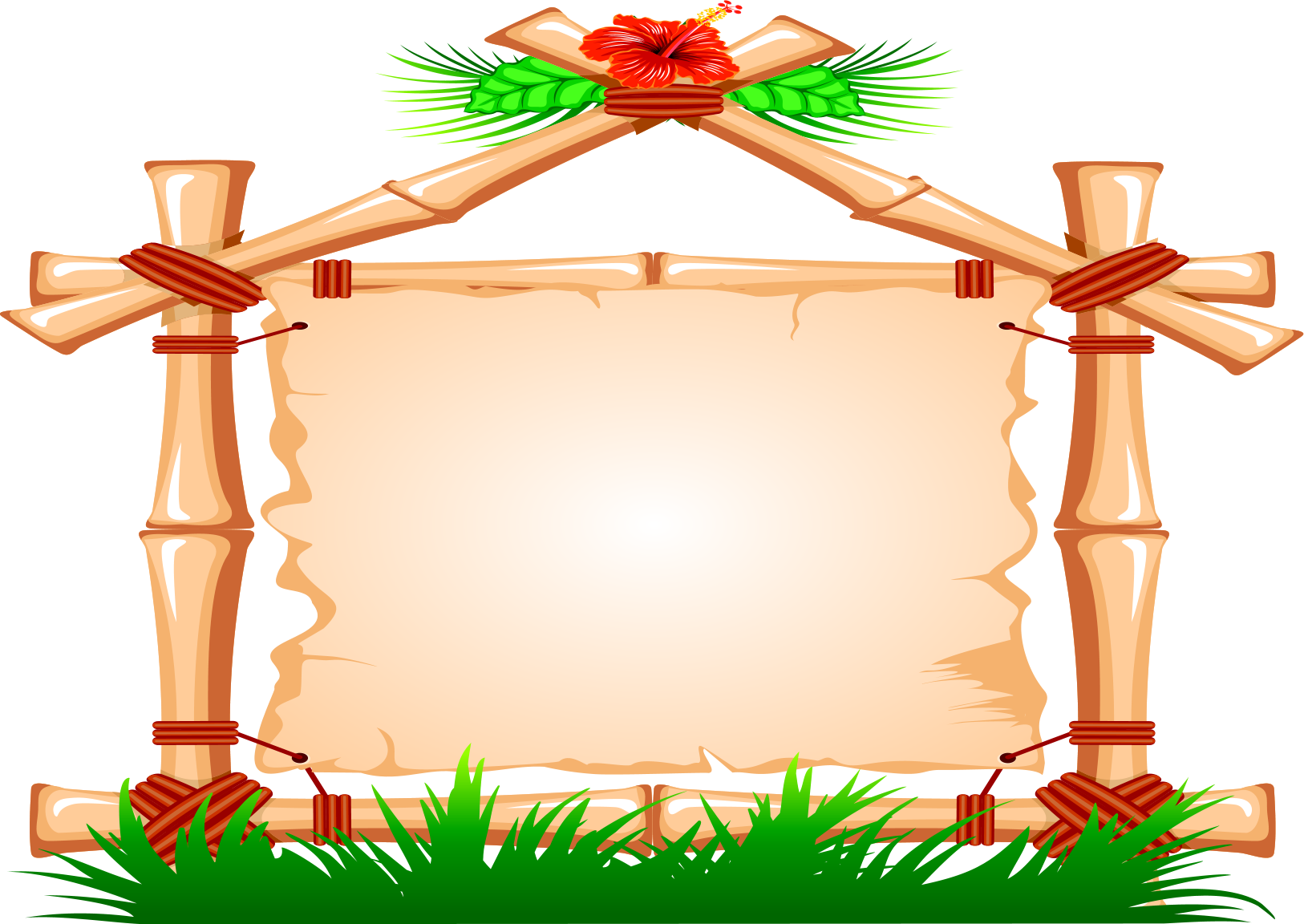 Природа 
и фантазия
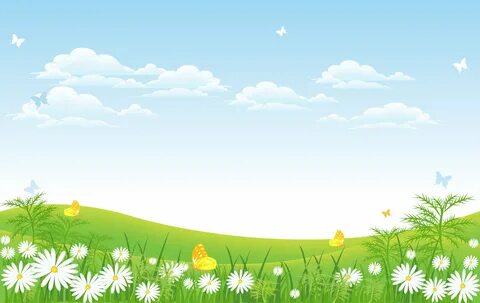 Несколько добрых советов:
Учись понимать природу, стань её другом и защитником.
Радуйся красоте природы, не вреди ей своим отношением.
На лоне природы веди себя тихо и незаметно: смотри, слушай и не шуми.
Пользуйся любым случаем для того, чтобы сделать для природы что-либо полезное.
Будь другом всех живых существ, не мучай и не убивай животных.
Охраняй чистоту вод, заботься о родниках и колодцах.
Следи за чистотой природной среды и не оставляй после себя следов пребывания в ней.
Помогай тем, кто заботится о природе, защищай её от вредителей и неосознанных туристов.
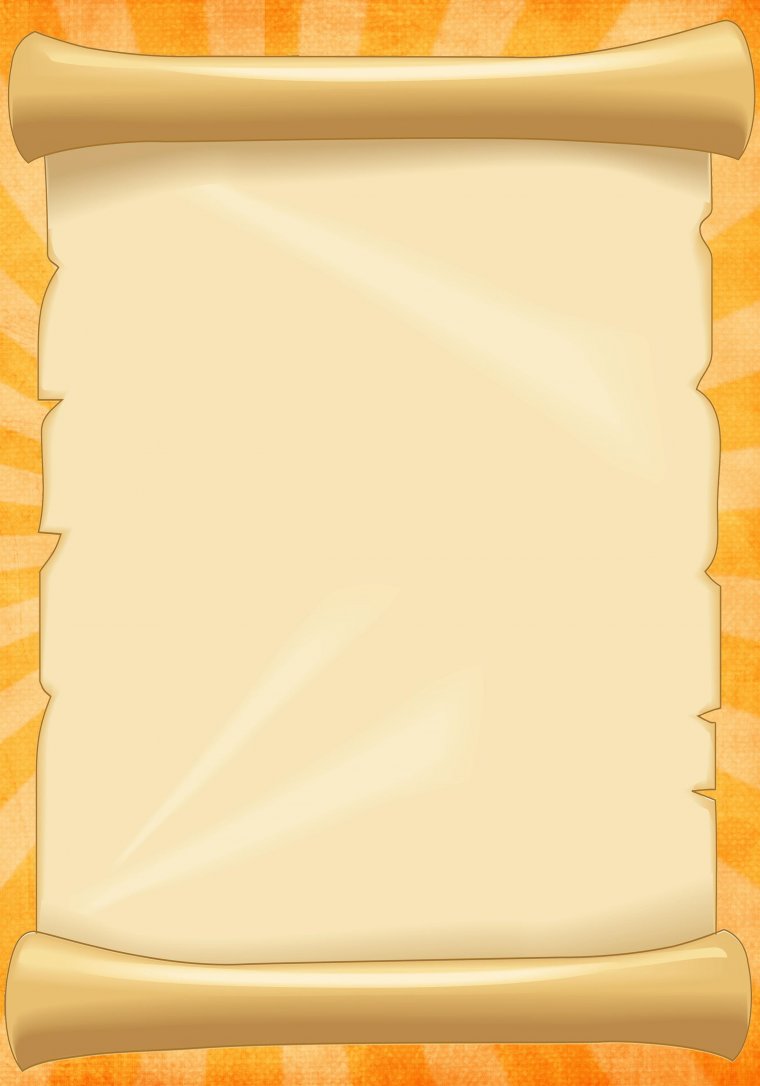 Экологический 
ресторан
Я съел бы еще этого…
Больше всего мне понравилось…
Поделитесь рецептом…
Исключите из меню вашего ресторана
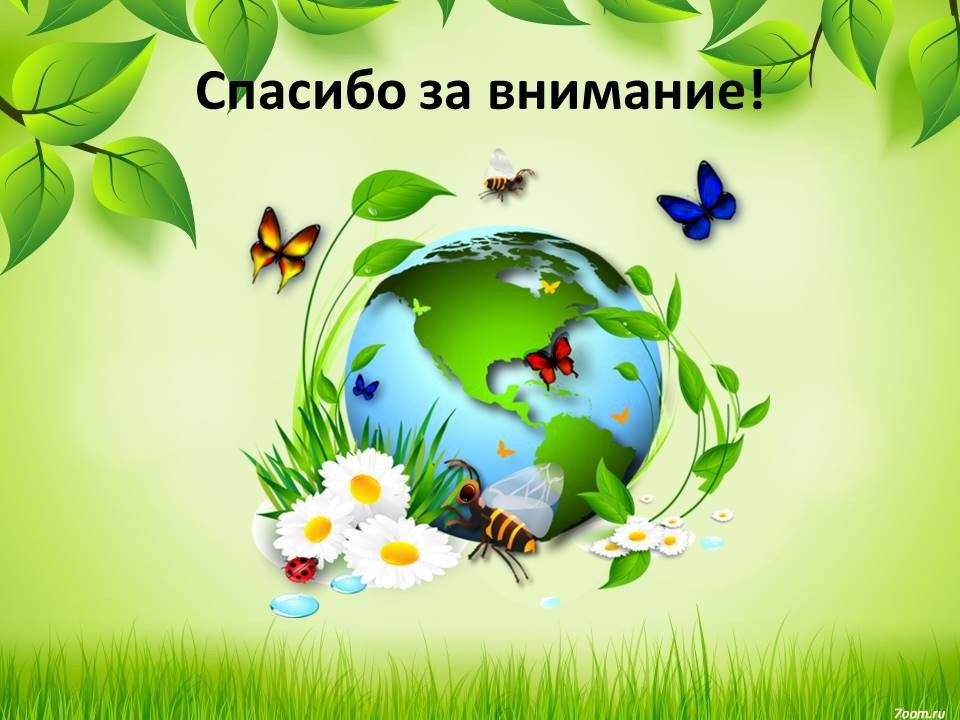 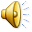